DelphesMA5tune
IsolationCalculation module
Gridpack production @ IPHC
Gridpacks produced @ IIHE have been transferred to Strasbourg.Instructions are reported in a wikihttps://sbgcmswikidoc.in2p3.fr/doku.php?id=topfcnc_copy
Goal: validate the production step1+step2+step3 for the exclusive production ZToLL50 and WToLNu.



Some gridpacks were missing:
Cross sections for each contribution has been computed.
Exclusive production of ZToLL50 - status:
Number of generated events != Number of expected events
Convergence issue

Solutions:

We can live with this problem. Only ~60% expected events are produced.
Try to help MadGraph.Example: splitting the specified process into several sub-processes:
P13_gg_llgqq
P13_gq_llggq
P13_qq_llggg
P13_gq_llqqq
P13_qq_llgqq
Exclusive production of ZToLL50 - status:
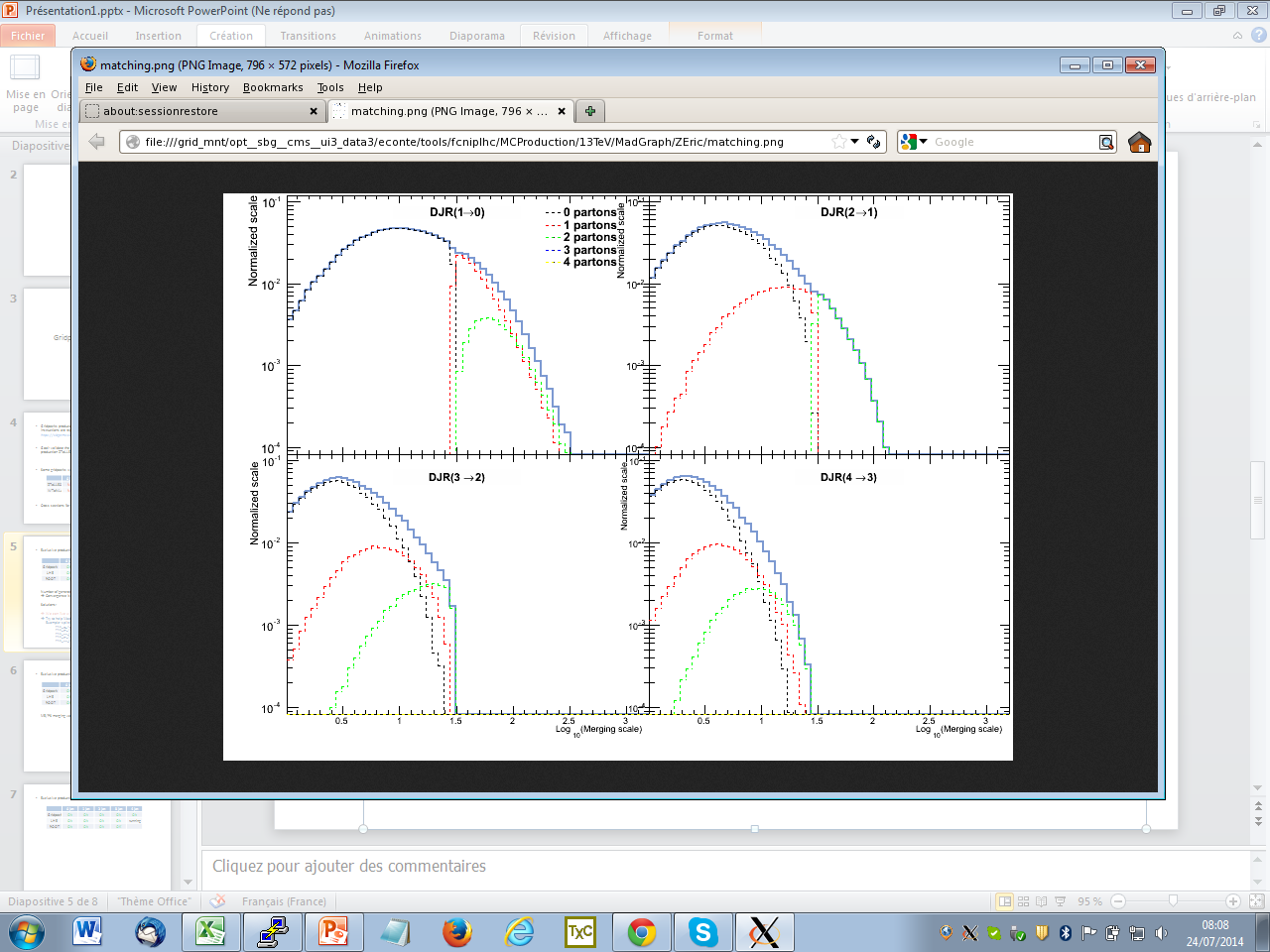 ME/PS merging validation plots with contribution of 0,1,2 extra jets.
Going well
Exclusive production of WToLNu - status:
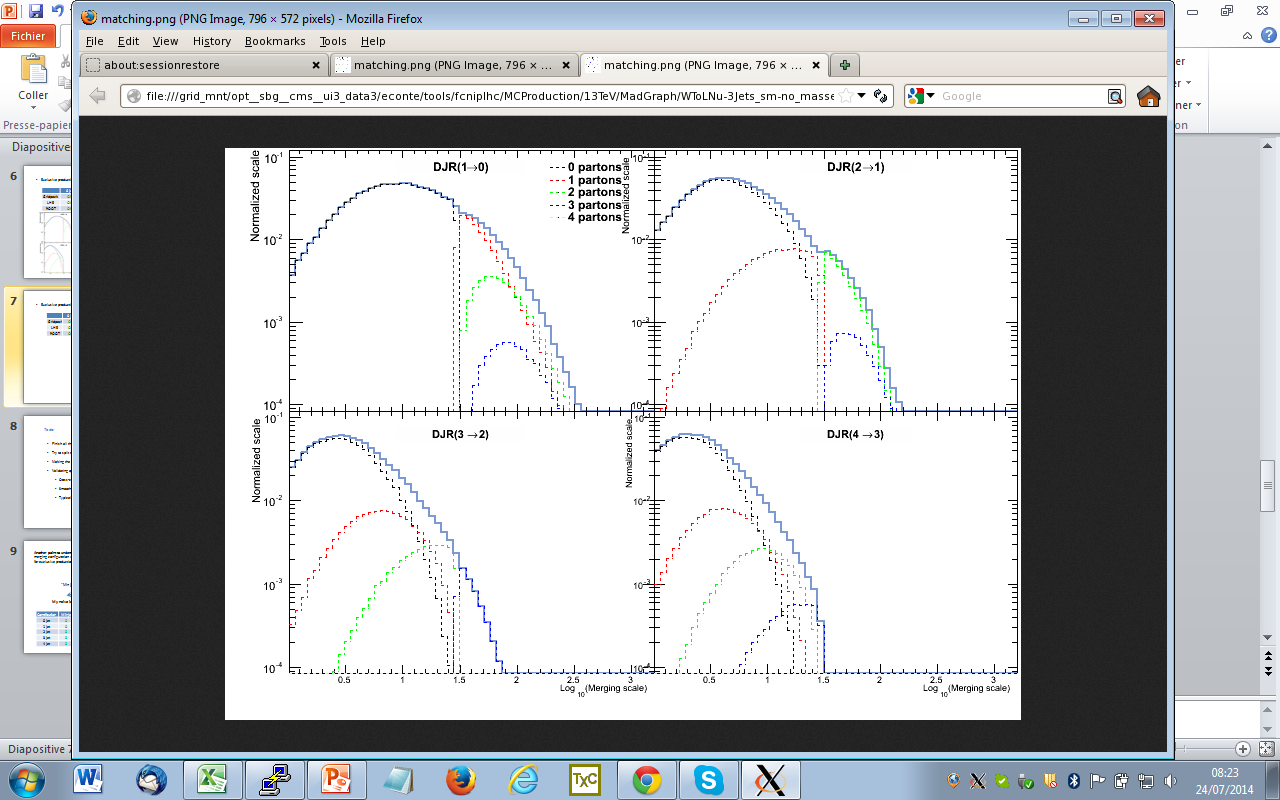 ME/PS merging validation plots with contribution of 0,1,2 extra jets.
Going well
To do:
Finish all the steps
Try to split the ZToLL50-3 jets into several subprocesses.
Making the final ME/PS merging validation plot
Validating quickly the ROOT samples with MadAnalysis:
Cross-check the value of event-weights
Smoothness of the jet PT spectrum
Typical observable such ass Mll, MT(W), …
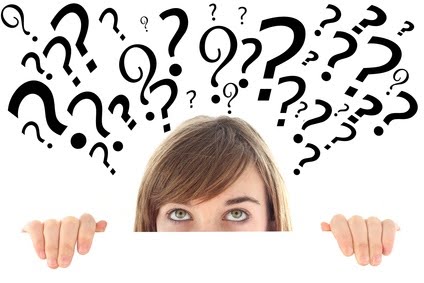 Another point to understand: 
merging configuration within Pythia for exclusive production
"Min jet" and "Max jet" parameters should be set.
My naive idea
Done by CMS
and used here